Как
 избавить ребенка от страхов?









 Памятка для родителей
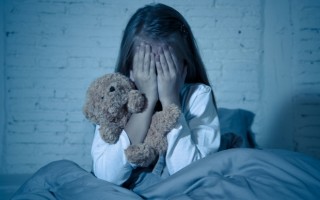 Не следует: 
* Запирать его одного в темной или тесной комнате; 
*Бить ребёнка (по рукам, голове, лицу, попе);
* Строго наказывать и угрожать: «Плохо будешь себя вести, останешься ночевать в детском саду»; 
* Пугать его животными, различными страшилками;
* Заставлять неподвижно стоять, лежать и т.д.;
*Объявлять ребёнку бойкот. Помните – к страхам приводит большое количество запретов и малое количество тепла и ласки. 
 Если ребёнок боится, нельзя: 
* Смеяться над ним и называть его трусишкой; 
* Высмеивать ребенка, особенно при других детях; 
*Наказывать за страх. 
 Часто у детей возникают ночные кошмары. Их причины: 
* Особенности протекания беременности мамы (волнение, страхи, чрезмерное беспокойство, утомляемость, токсикоз в первой половине беременности); 
* Особенности протекания родов (затяжные или быстрые, обвитие шеи пуповиной и т.д.); 
* Большое количество дневных страхов; 
* Впечатлительность; 
* Конфликты в семье; 
* Ослабленность нервной системы
* Состояние стресса и т.д.